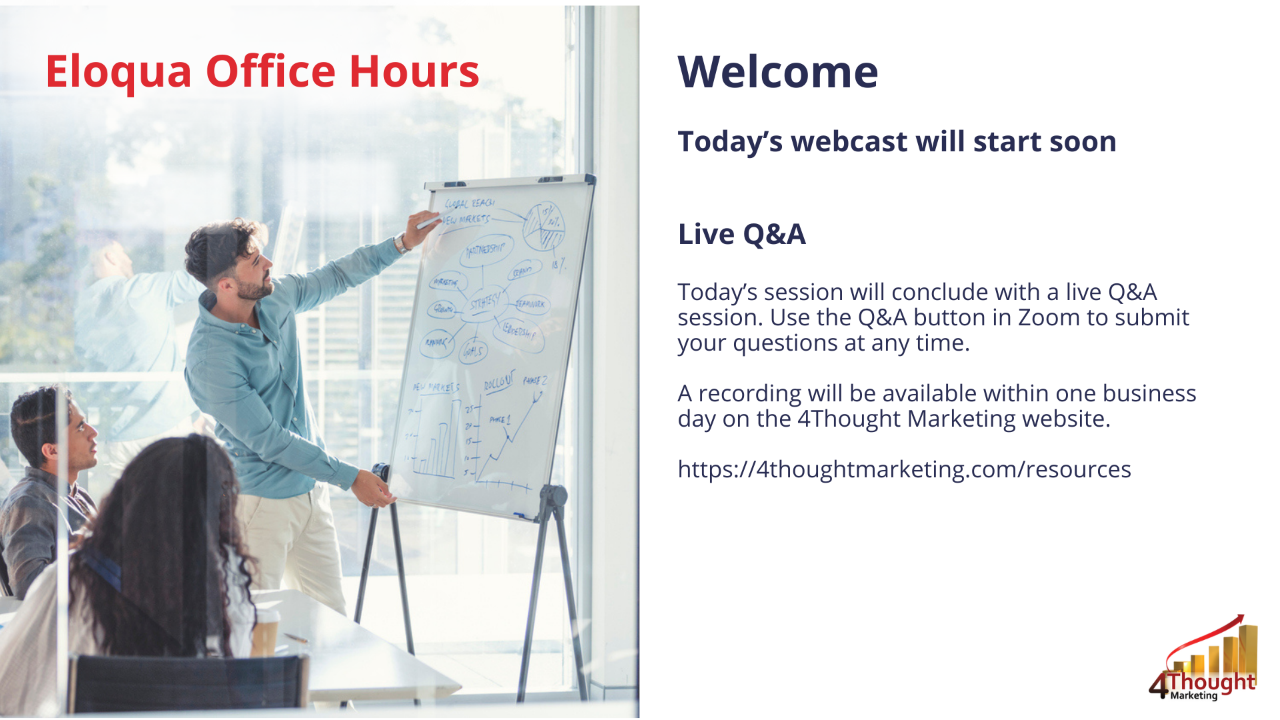 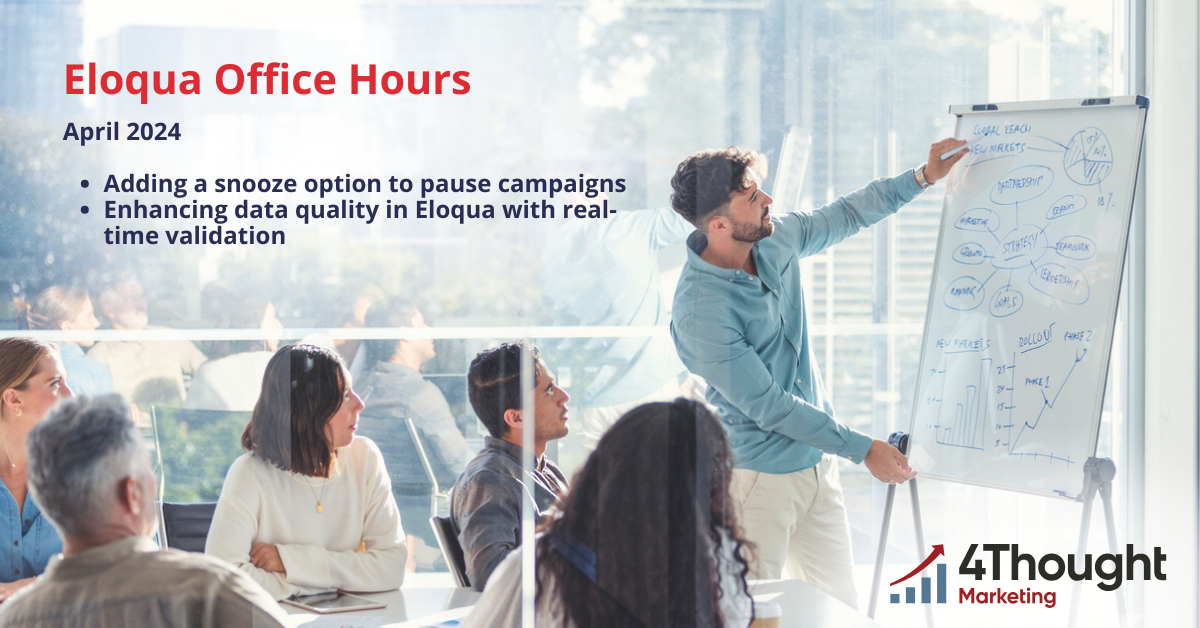 Today’s Presenters
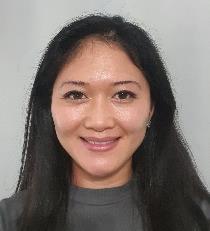 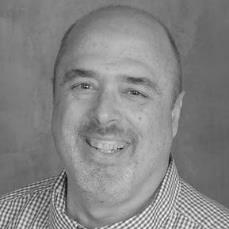 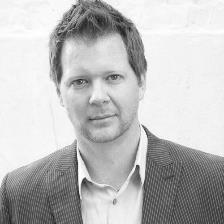 Queena Quy
David York
Richard Holder
Marketing Automation Consultant4Thought Marketing
CEOShureshot.io
Head of Marketing4Thought Marketing
All rights reserved ©
Online consumers nowadays are heated!
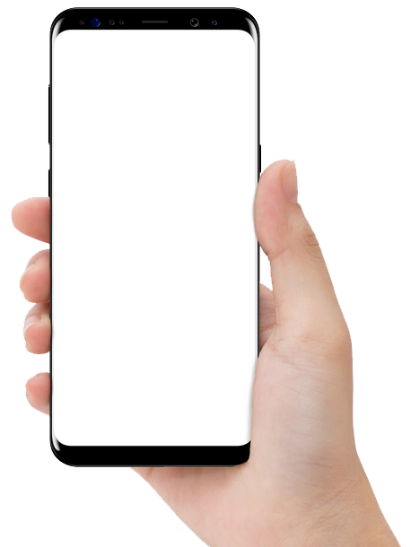 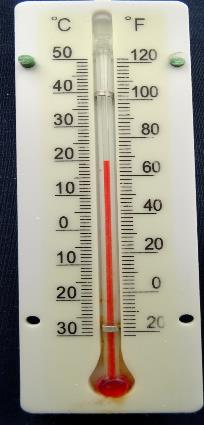 Too many newsletters
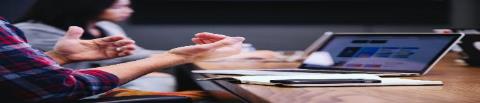 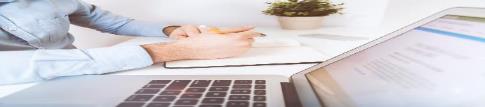 Lorem ipsum dolor sit amet, consectetur adipiscing elit, sed do eiusmod tempor incididunt ut labore et dolore magna aliqua.
Too many offers
Too many in one day
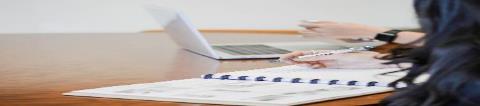 All rights reserved ©
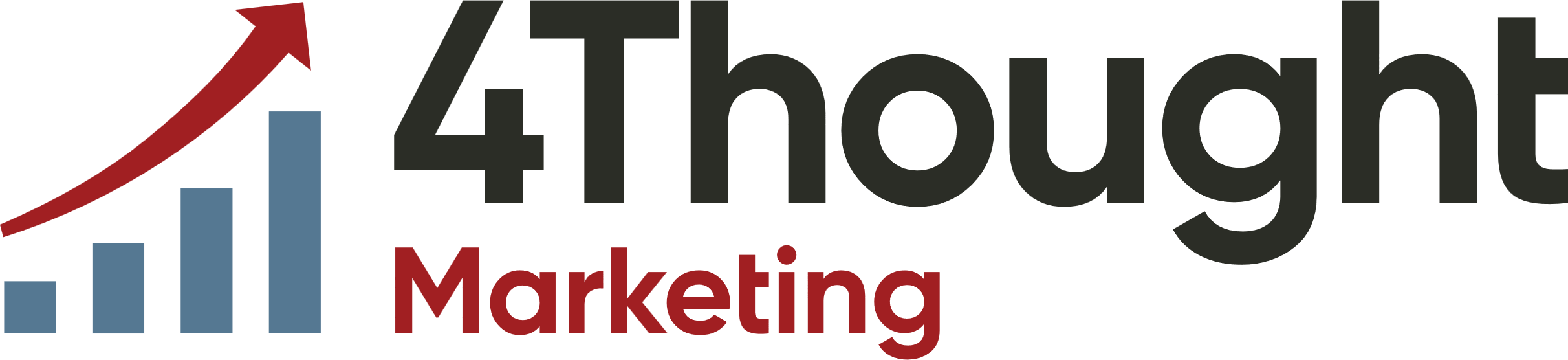 5
Subscription Management – A tell tale of your marketing scale
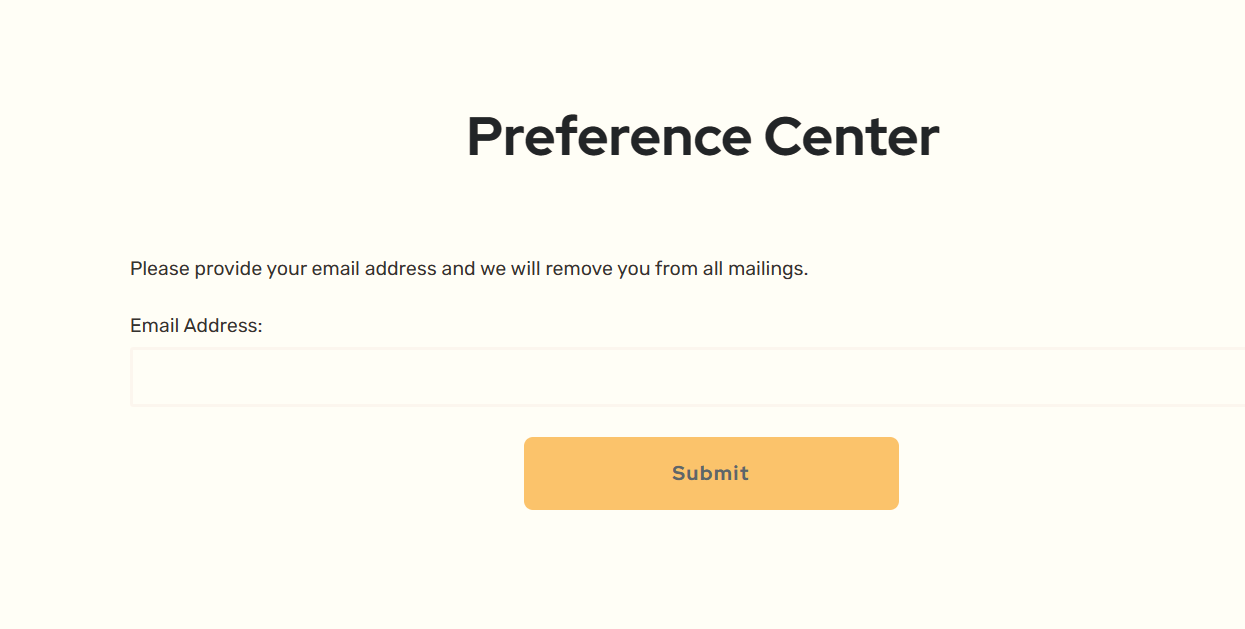 Clear messaging to 
Opt-out a digital citizen
Confirmation Email
Confirmation Page
Relation to privacy policy
Customer service & satisfaction policies
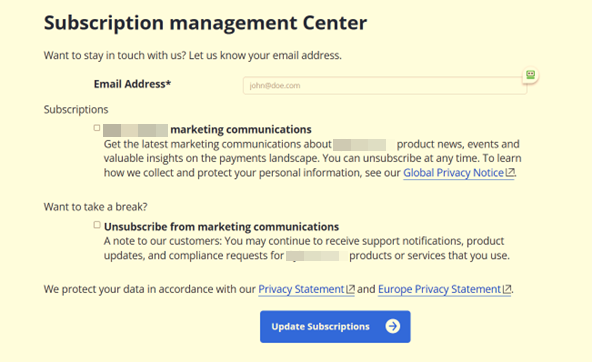 All rights reserved ©
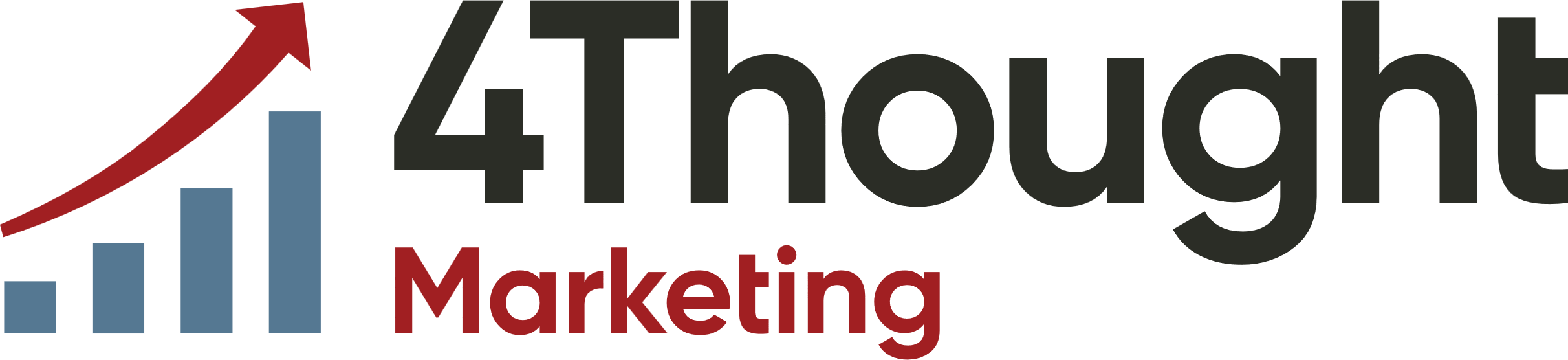 6
Understanding your privacy users
How “old” is this person? (date created in your system)
What kind of user often opts-out?
Lead, prospect, account, customer, vendor
Does the user truly want to be removed from ALL communications?
How much detailed of information will you provide this user?
What’s their tolerance level for your brand? How much more can they take?
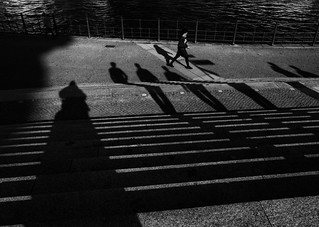 This Photo by Unknown Author is licensed under CC BY
All rights reserved ©
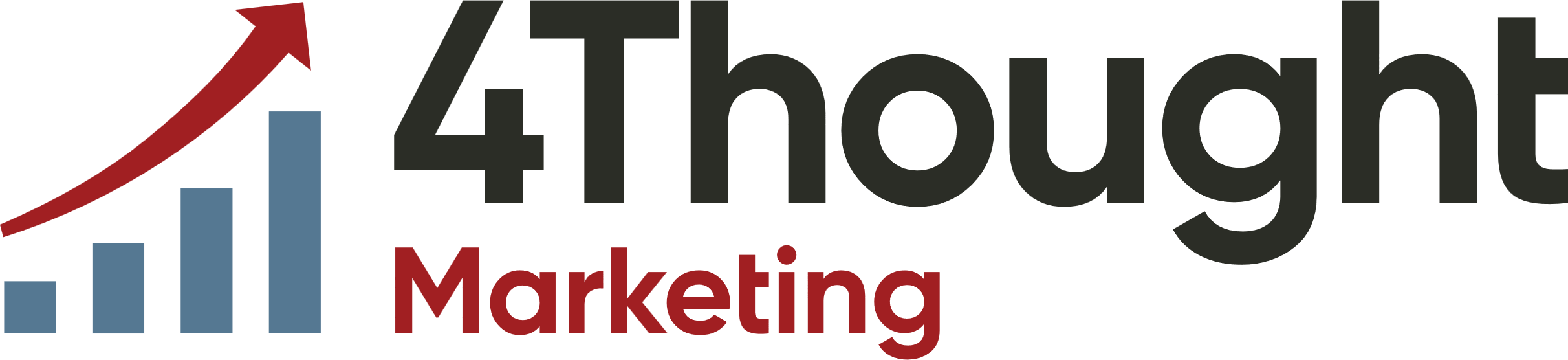 7
Understanding your marketing goals
What about transactional messages? Or other required product, billing information?
Average open and click rate of this cohort
Evergreen campaigns – will YOU miss them?
Marketing KPIs – how much attrition can be expected?
List fatigue – is this user in an audience that has been OVER-communicated? Assess segmentation strategy.
Can the user be offered other messaging after the snooze program?
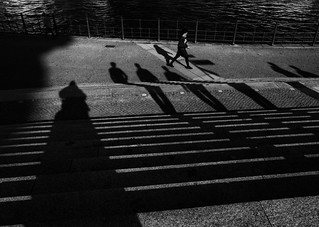 This Photo by Unknown Author is licensed under CC BY
All rights reserved ©
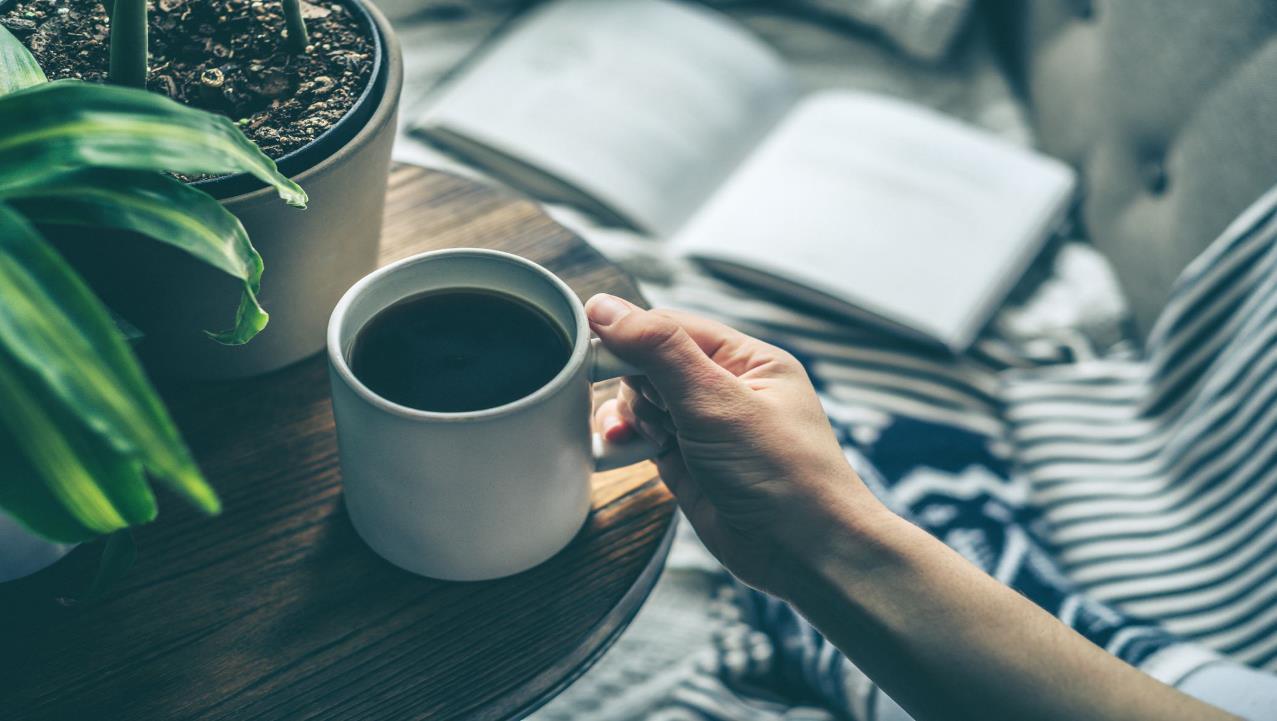 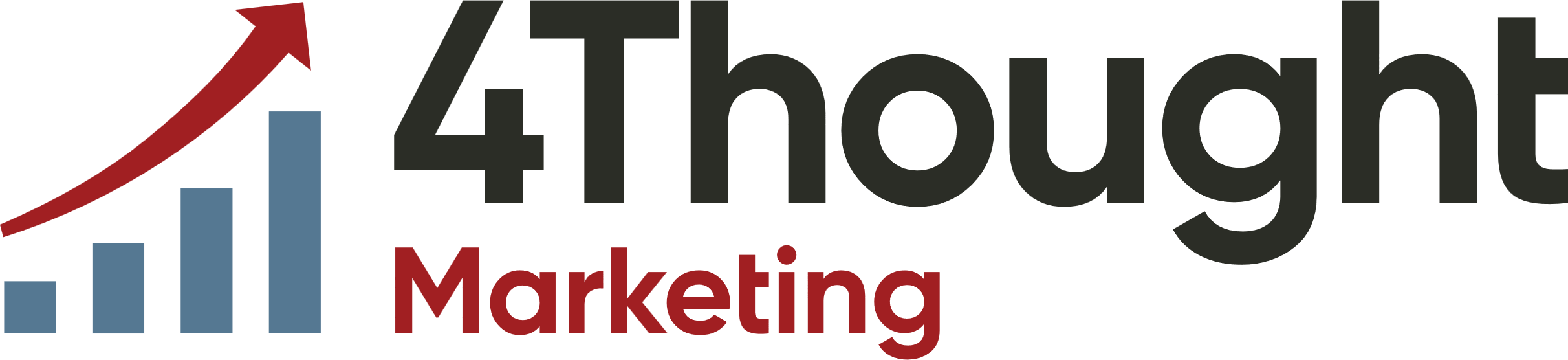 8
Offer users a 
MENTAL BREAK
Marketers often lose sight of the entire customer lifecycle of communications.
EXERCISE: Take count of your reader touchpoints
All rights reserved ©
Elements of a Snooze Program
Optimize the customer experience as closely to current subscriber options
Housing
Pause Time
Compliance
Messaging
Wake-Up
Host your snooze options on existing or new pages
Clarity and concise offerings for an already temperate audience.
How many options will the user have to pause or snooze?
Give users a way to reset their snooze button, or turn off completely!
Does the snooze option coincide with privacy requirements
All rights reserved ©
Take users on an email vacation
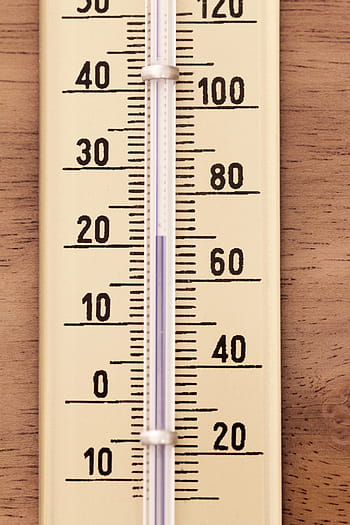 7 day pause
14 days
30 days
I’m done.
What pause cadence makes sense for you AND the user?
Be ready with the next impact campaign
All rights reserved ©
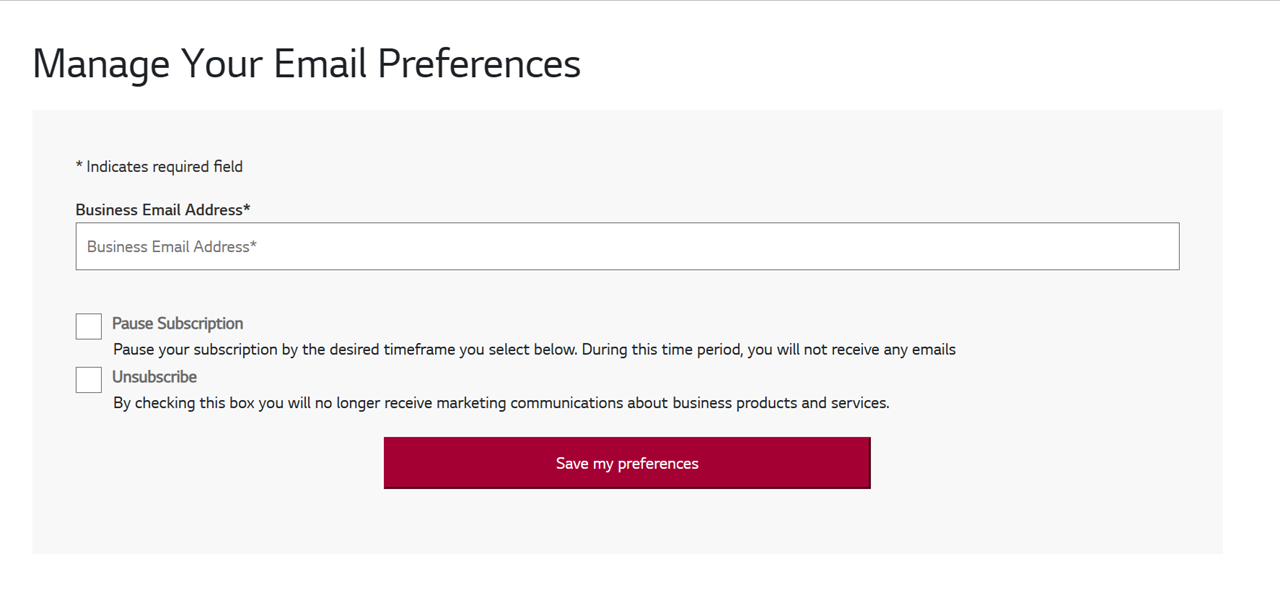 All rights reserved ©
[Speaker Notes: Customer example: PAUSE option lives on a separate URL, same look and feel as the primary global unsubscribe page]
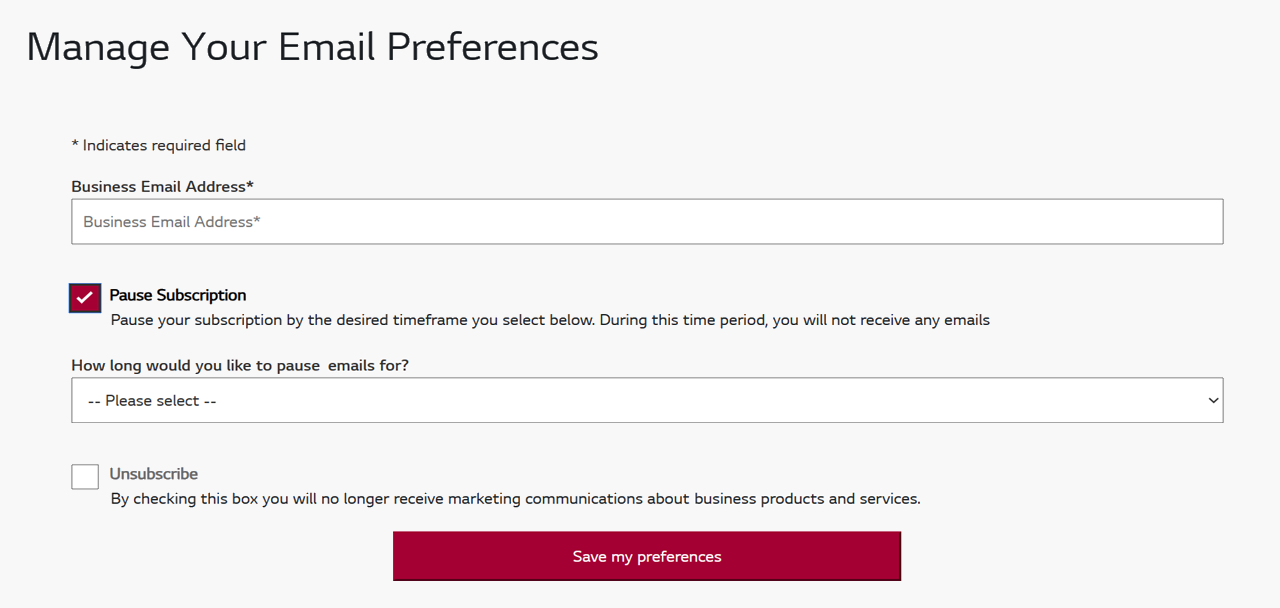 All rights reserved ©
[Speaker Notes: Customer example: PAUSE option lives on a separate URL, same look and feel as the primary global unsubscribe page]
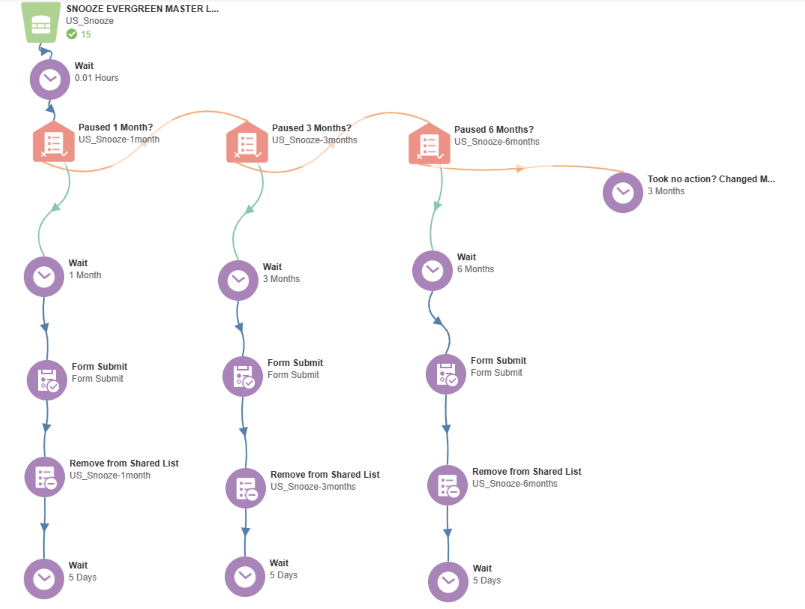 All rights reserved ©
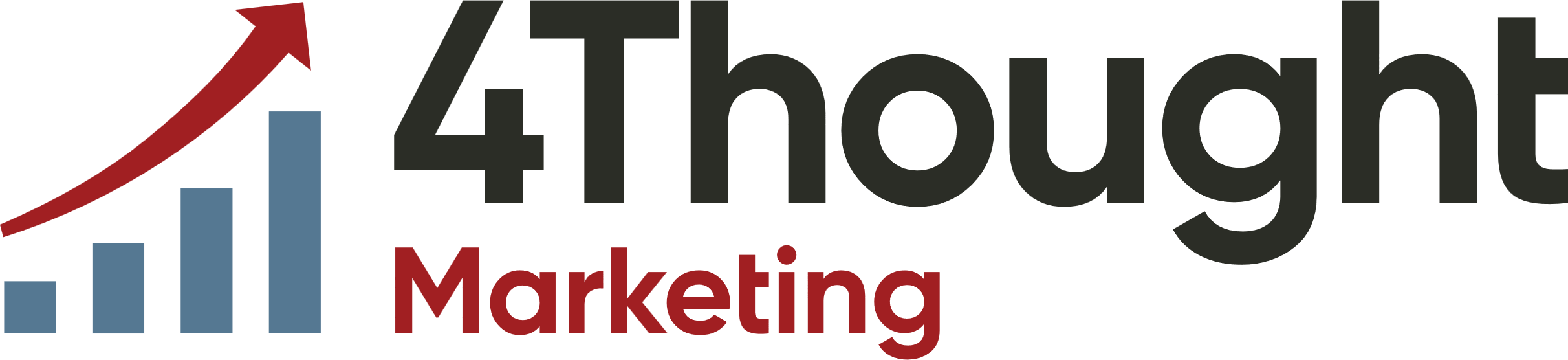 BE A MARATHON RUNNER, NOT A SPRINTER
1
Allow yourself time to assess your audience carefully results
You are in the business of customer satisfaction
2
At this point of customer communications, add pleasant messaging.
Final Notes
Experiment, Implement, Experiment Again
3
Apply principles of the scientific method and have fun learning
Engage and Share Learnings
4
Remind your team about marketing retention, and this being one of the ways to retain users in your pipeline.
All rights reserved ©